Python:Tratamento de Exceções
Prof. Eduardo Campos (CEFET-MG)
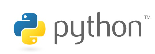 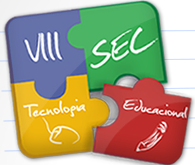 Python Aula 05
1
Tratamento de exceções
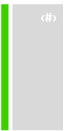 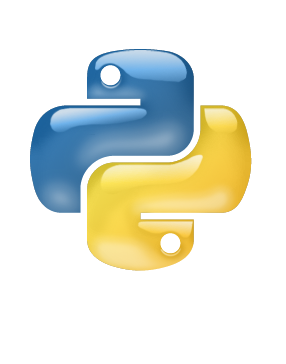 Fatal Error! E agora?!
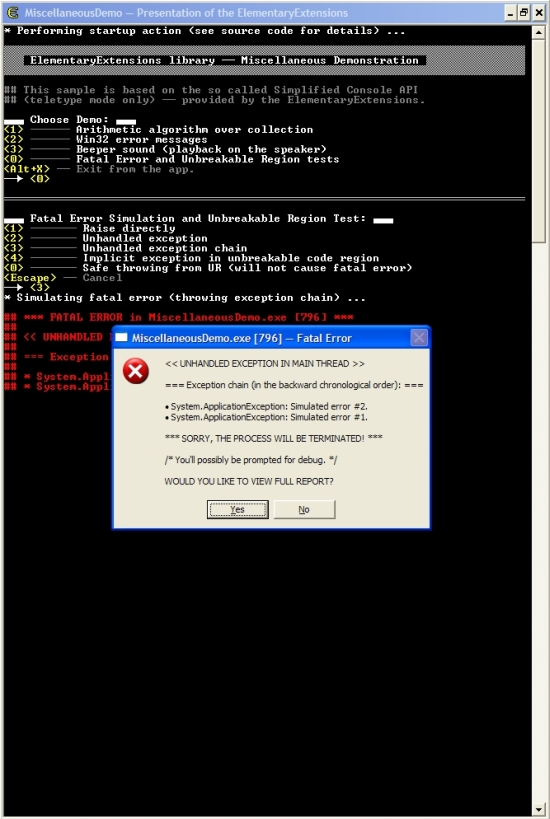 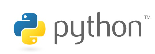 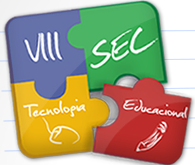 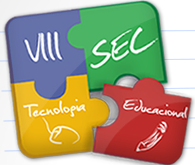 Python Aula 05
2
Robustez
Robustez é a capacidade de um software continuar em operação corretamente mesmo em condições anormais.
Problemas: Como prevenir-se de erros em tempo de execução? Como contornar situações anormais?
3
Exceção
Exceção é um evento ocorrido durante a execução de um programa que desvia o fluxo normal de instruções.
4
Tratamento de Exceções
Tratadores de exceções são trechos de código responsáveis por tomar atitudes em resposta à ocorrência de uma exceção.
Em Python, os comandos do bloco try são os tratados.
Os comandos das cláusulas catch correspondem ao tratamento das exceções ocorridas no bloco try correspondente.
5
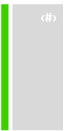 Try/Except
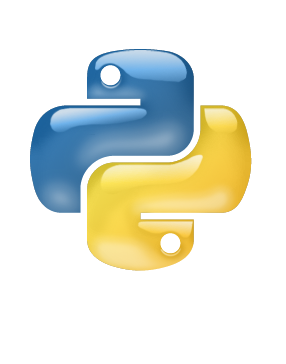 Python tenta executar o código de programa dentro do bloco inserido dentro do try.
Caso algum erro aconteça, uma exceção é levantada!
Seu programa é interrompido por alguma falha em tempo de execução.
except permite tratar as exceções levantadas. O programador define como lidar com estes erros inesperados!
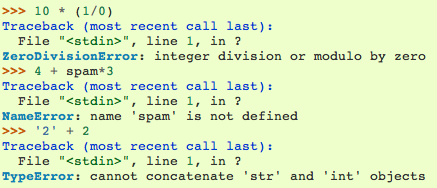 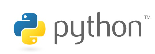 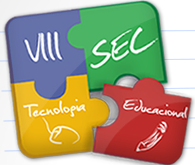 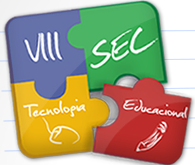 Python Aula 05
6
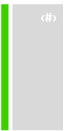 Try/Except
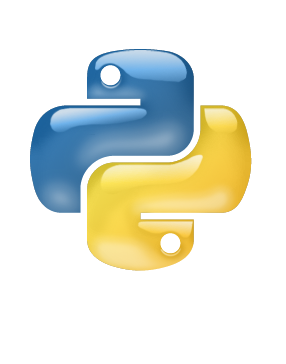 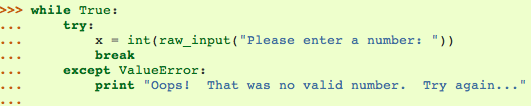 Você pode capturar vários tipos de exceção!
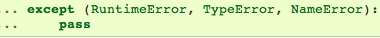 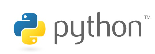 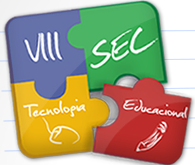 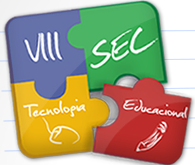 Python Aula 05
7
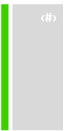 raise
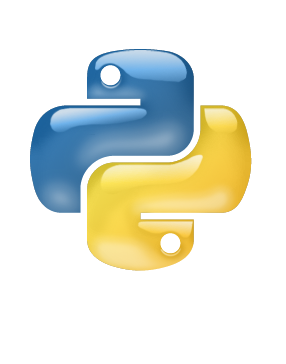 Se você não desejar naquele bloco de código tratar a exceção, você pode optar por levantar a exceção para a chamada cujo o bloco foi chamado. 
No final de contas, alguem tem que tratar exceção! Você está apenas adiando o inevitável! Importante quando você quer que outro desenvolvedor monte tratamento de exceções customizadas.
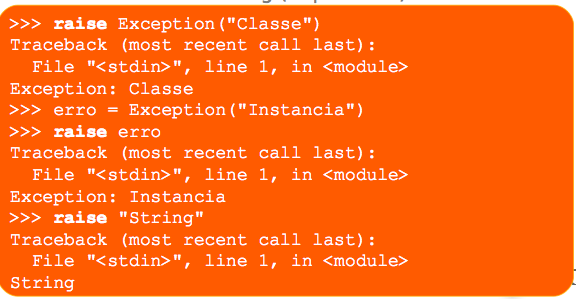 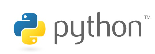 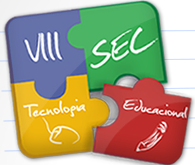 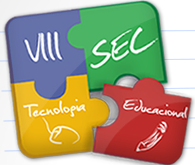 Python Aula 05
8
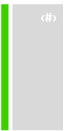 Finally
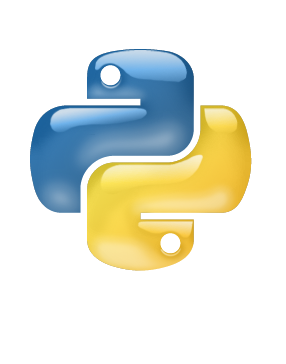 Tenta remediar a situação, última ação antes do estouro da exceção ou fim do try.
Sempre executado antes do fim de um comando try.
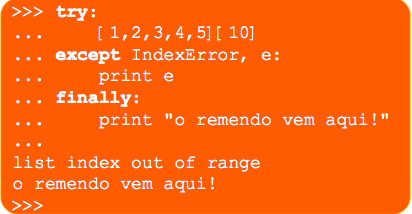 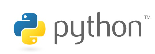 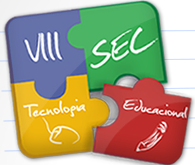 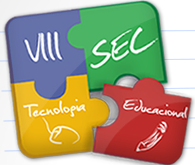 Python Aula 05
9
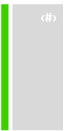 Exemplo
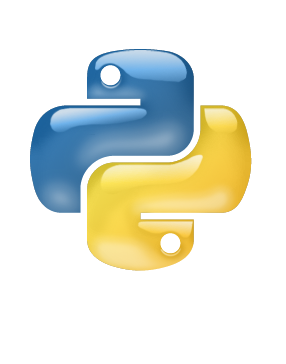 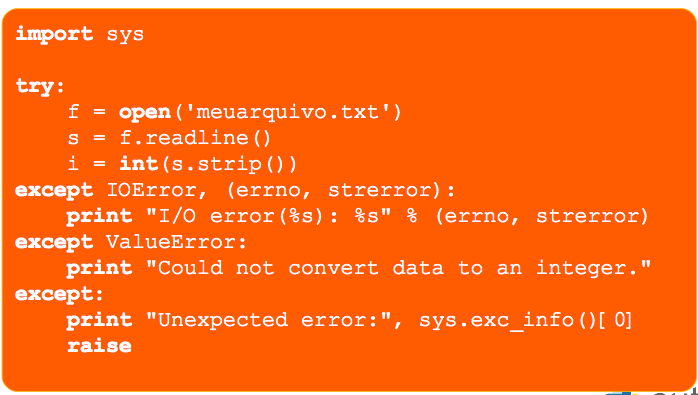 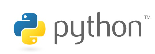 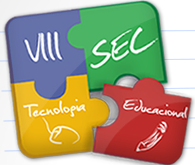 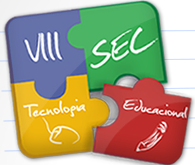 Python Aula 05
10
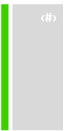 Você pode criar suas exceções!!
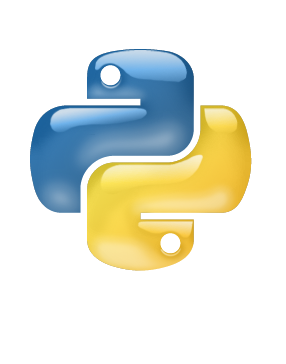 Sua classe deve herdar da classe diretamente ou indiretamente da classe Exception
Métodos redefinidos: __init__ e  __str__
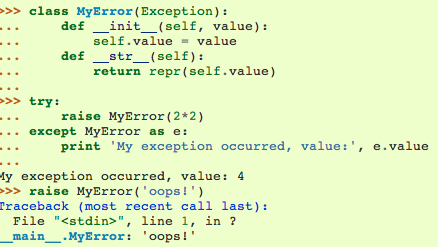 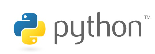 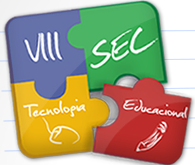 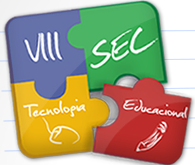 Python Aula 05
11
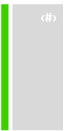 Exercício 01
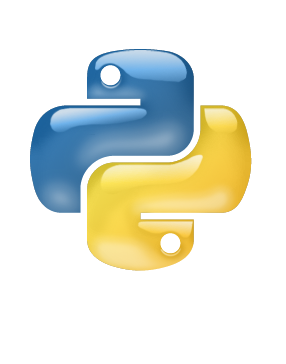 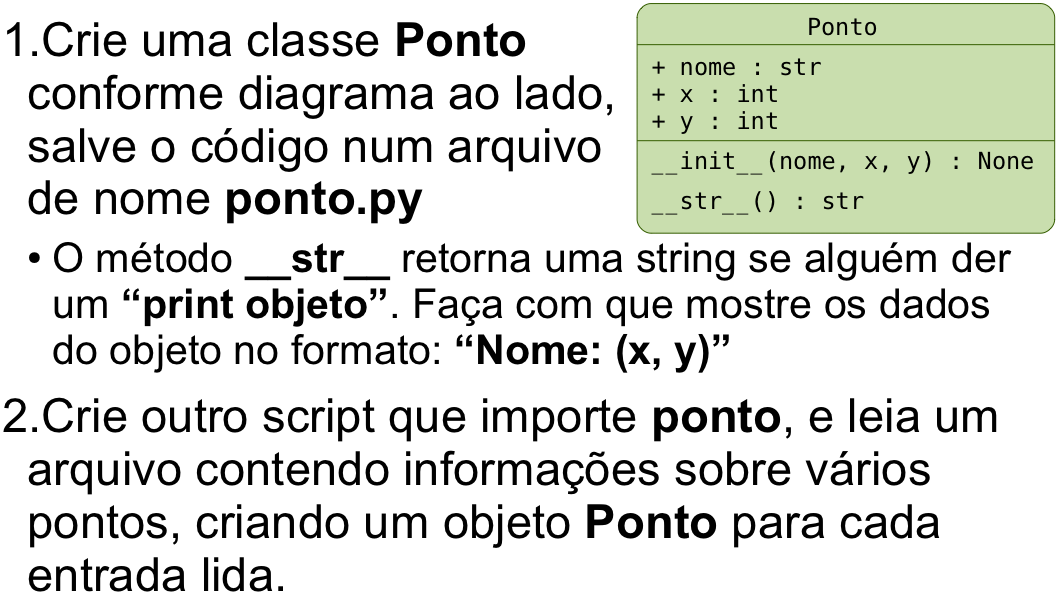 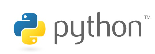 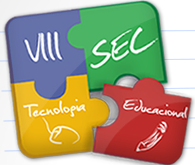 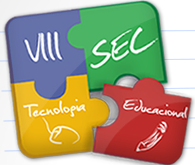 Python Aula 05
12
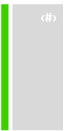 Exercício 01
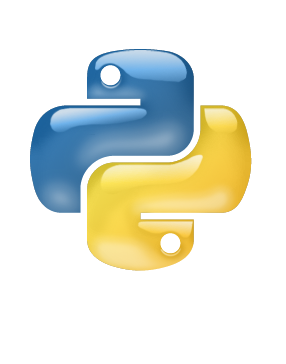 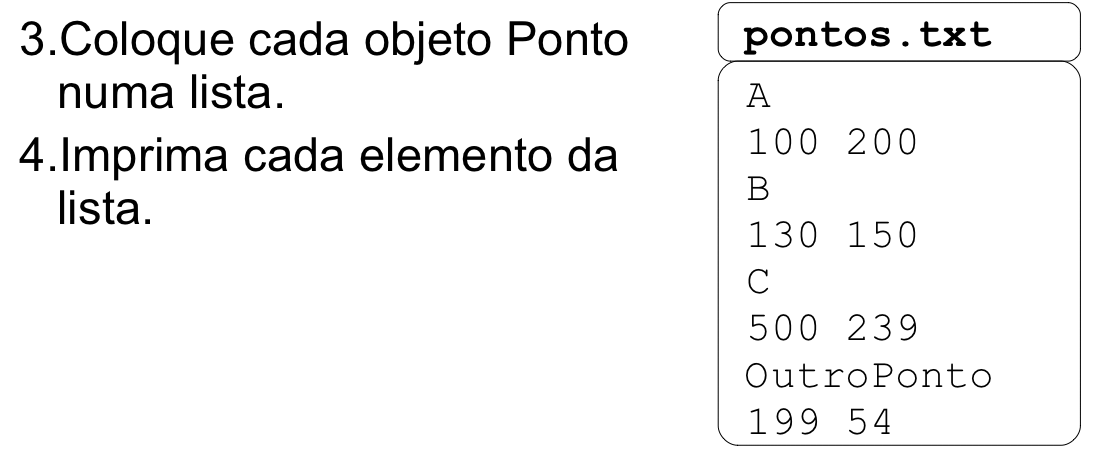 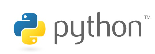 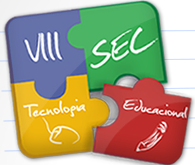 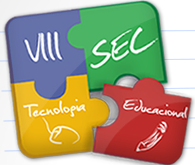 Python Aula 05
13
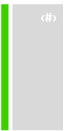 Exercício 02
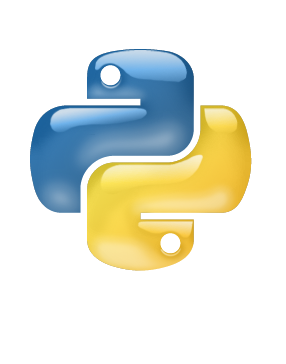 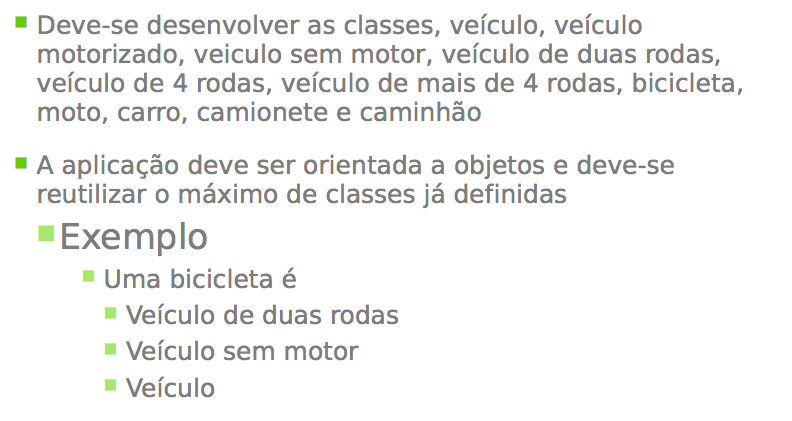 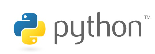 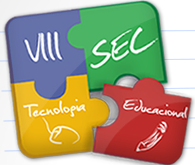 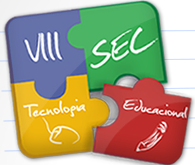 Python Aula 05
14
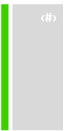 Exercício 02
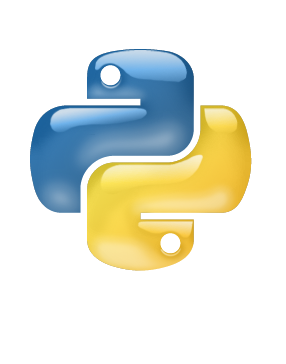 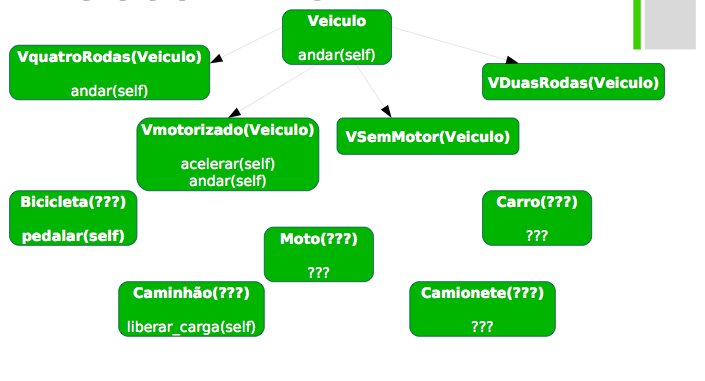 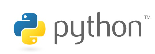 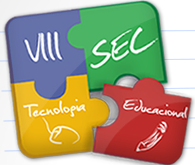 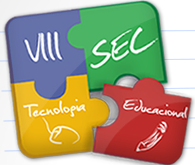 Python Aula 05
15
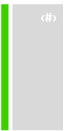 Documentação
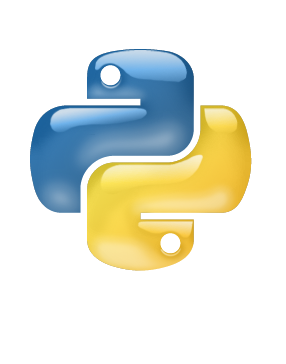 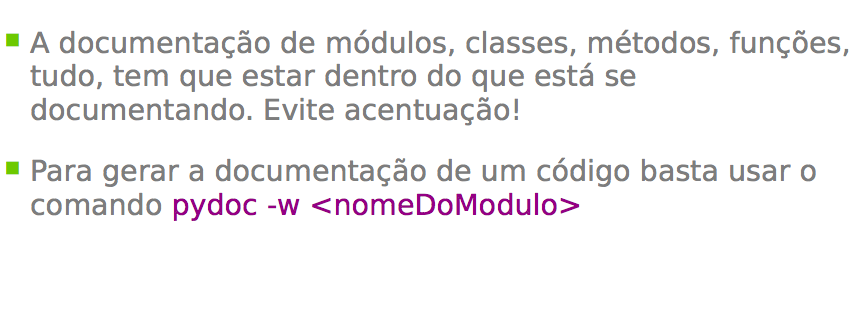 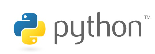 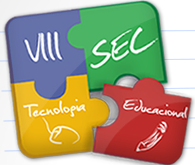 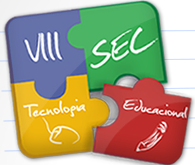 Python Aula 05
16
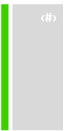 Exercício 03
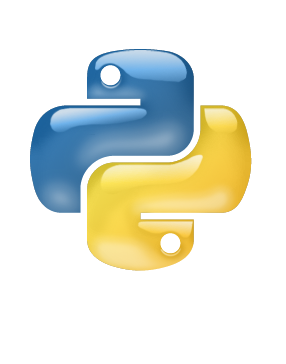 Gere a documentação dos módulos desenvolvidos no Exercício 02.
DICA: Procurar no HELP do comando pydoc como fazer para gerar a documentação de um pacote com vários módulos
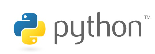 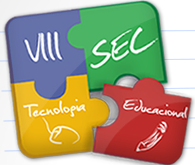 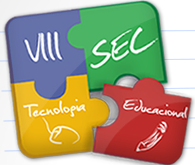 Python Aula 05
17
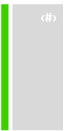 Referências
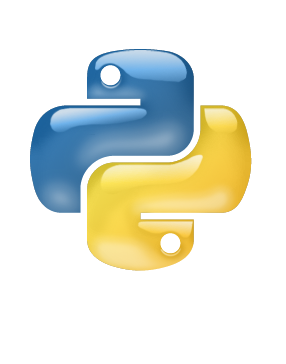 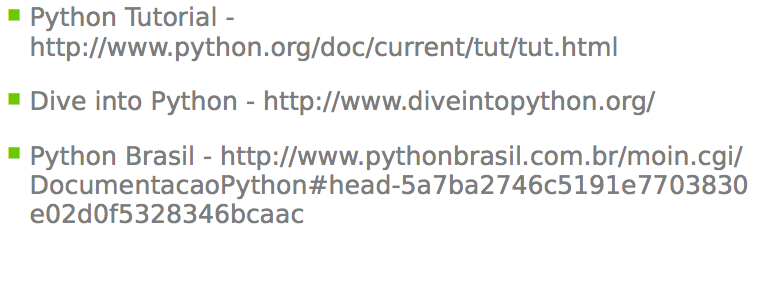 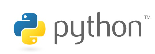 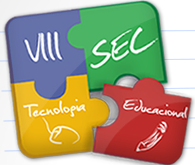 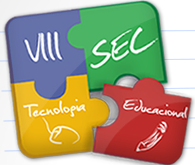 Python Aula 05
18